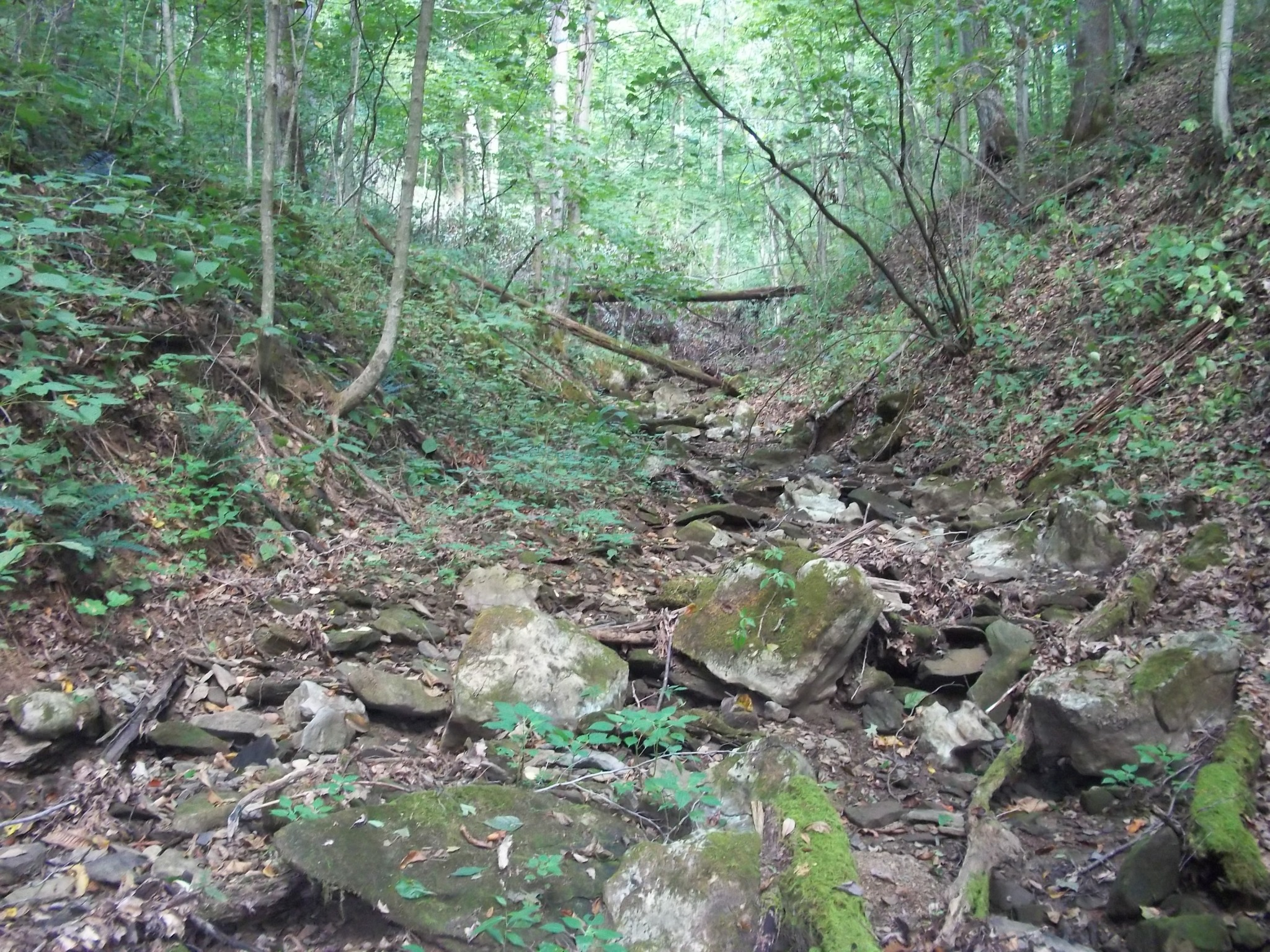 Stream Quality Investigation
A quick introduction for today’s activity!
Created By:
Appalachian Watershed Research Group
The Voinovich School of Leadership & Public Affairs
Ohio University 
A special thanks to the AEP Foundation!
What would you expect to see in a healthy stream? 

List 5 things you might expect to see in a healthy stream on your handout.
How do scientists determine stream quality?
Habitat Assessment
What habitats are available for aquatic life?
Water Chemistry
Are the parameters within the normal range that allows aquatic life?
Biological Indicators
What algae, macroinvertebrates, and fish are present?

Today you will be making observations in each category to determine which stream (A or B) has higher water quality, and is ultimately a healthier stream.
Habitat Keywords
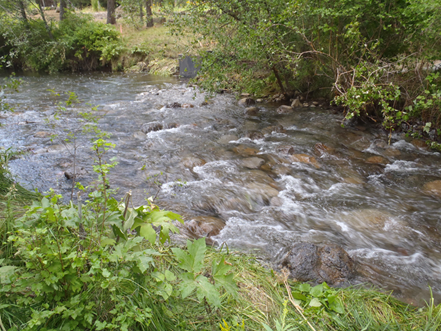 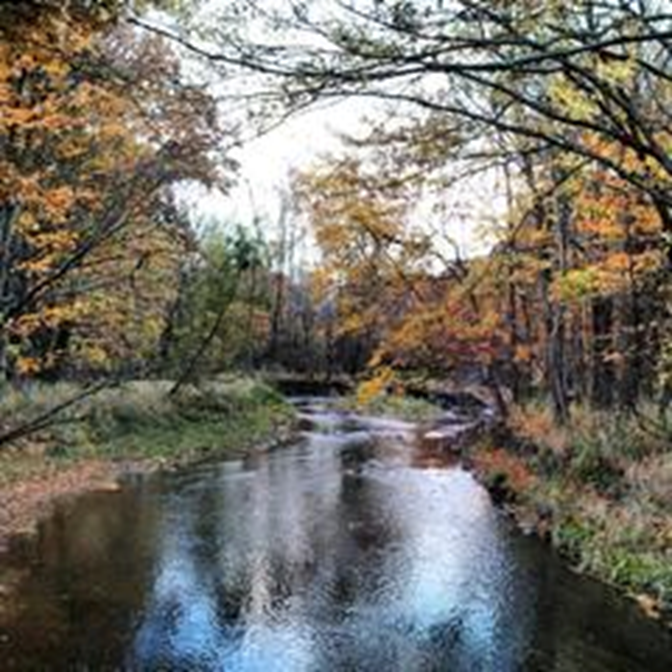 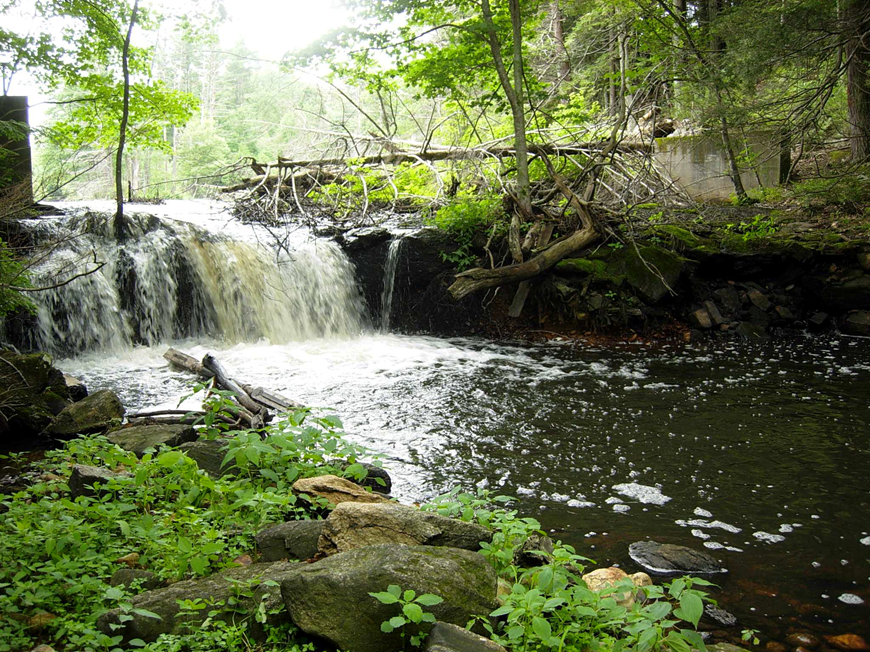 Habitat Keywords Continued
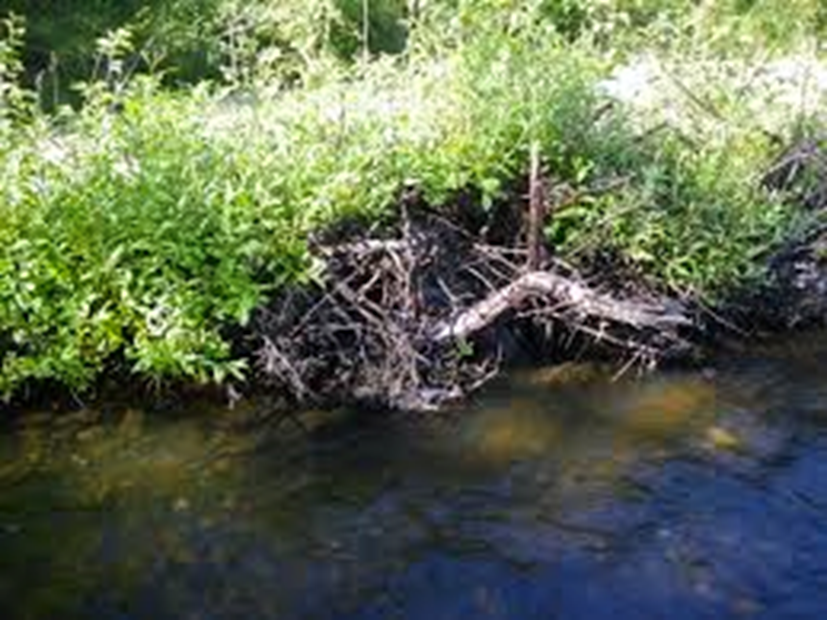 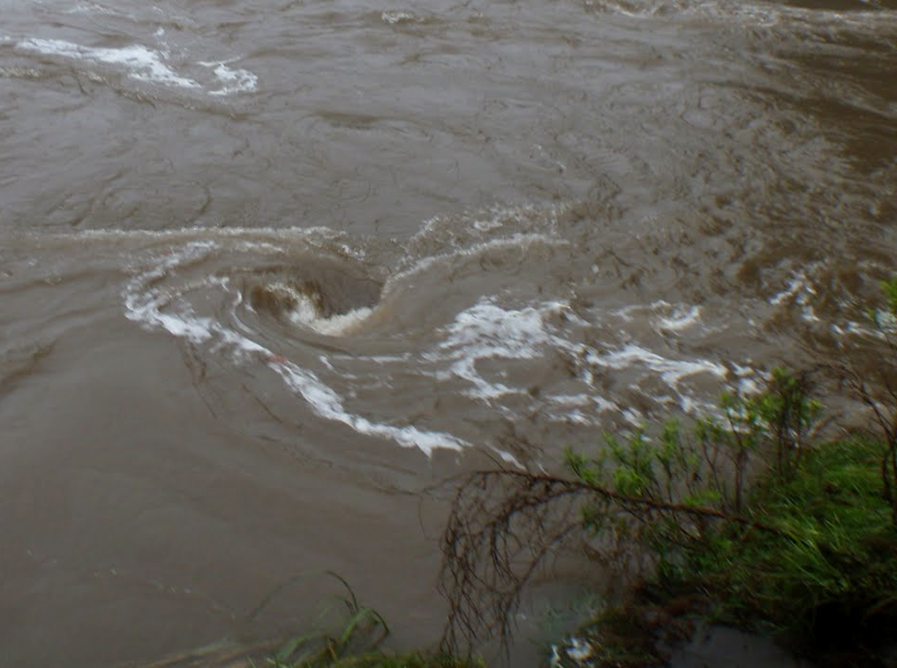 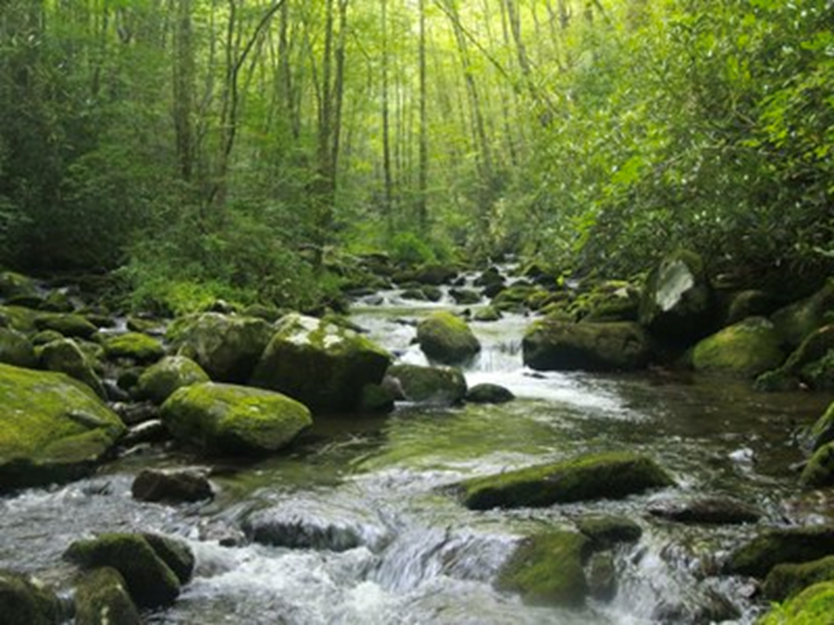 Habitat Keywords Continued
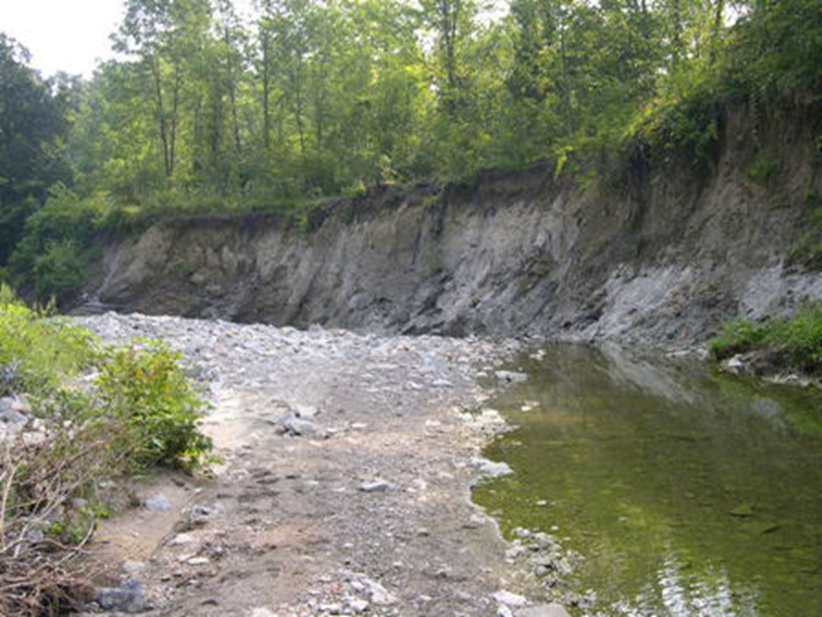 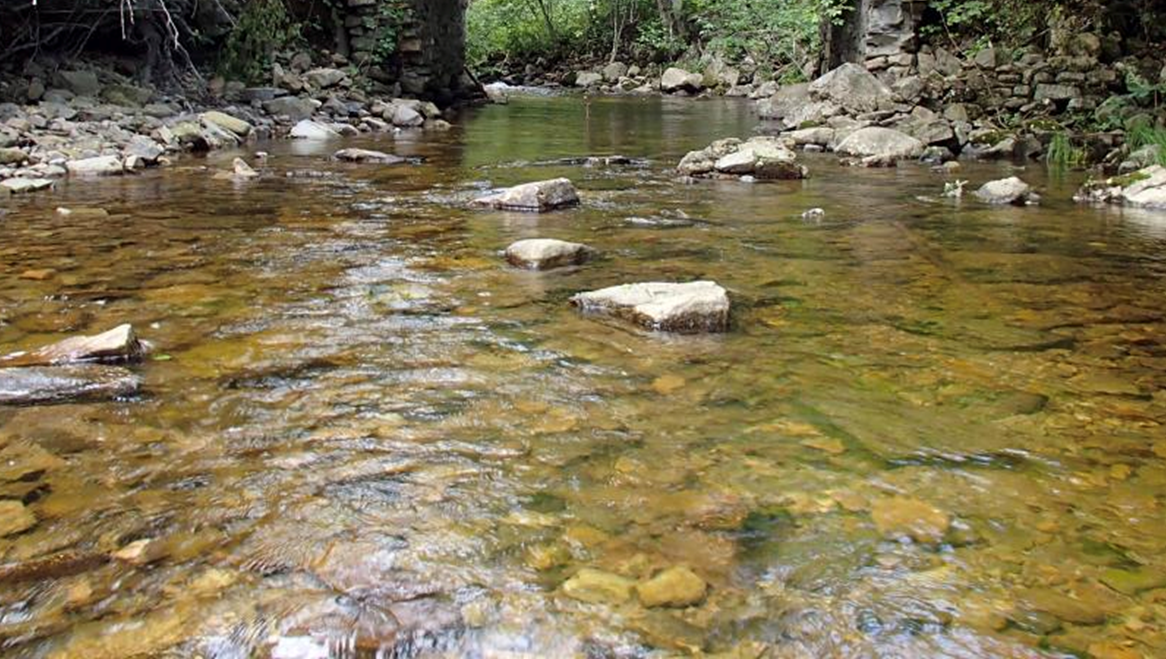 Water Chemistry
Biological Indicators
Some organisms are pollution sensitive, meaning their presence indicates that there is little pollution.

Use you macroinvertebrate identification sheets, and pollution tolerance sheet to determine what the biology says about stream A or B.
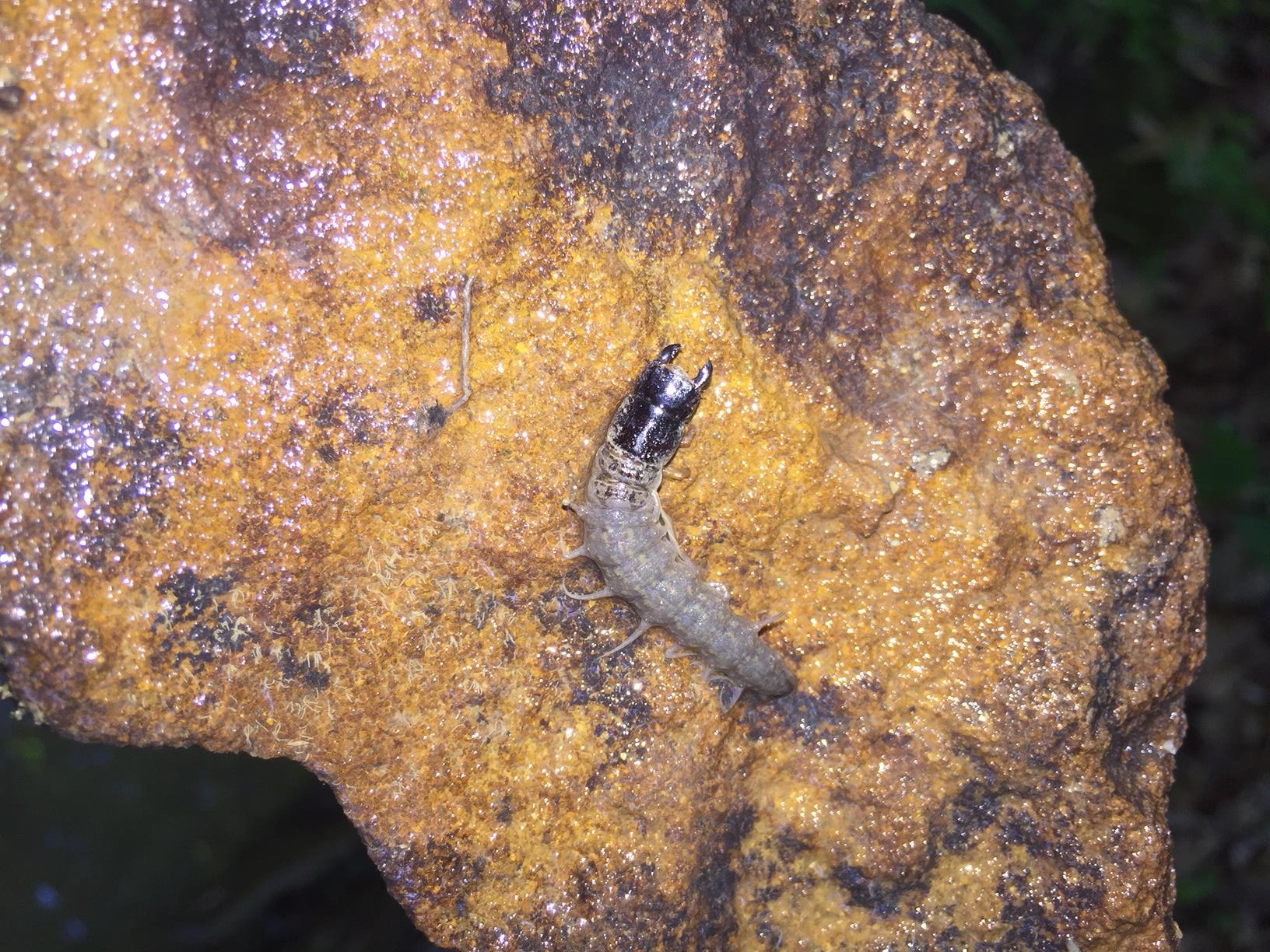 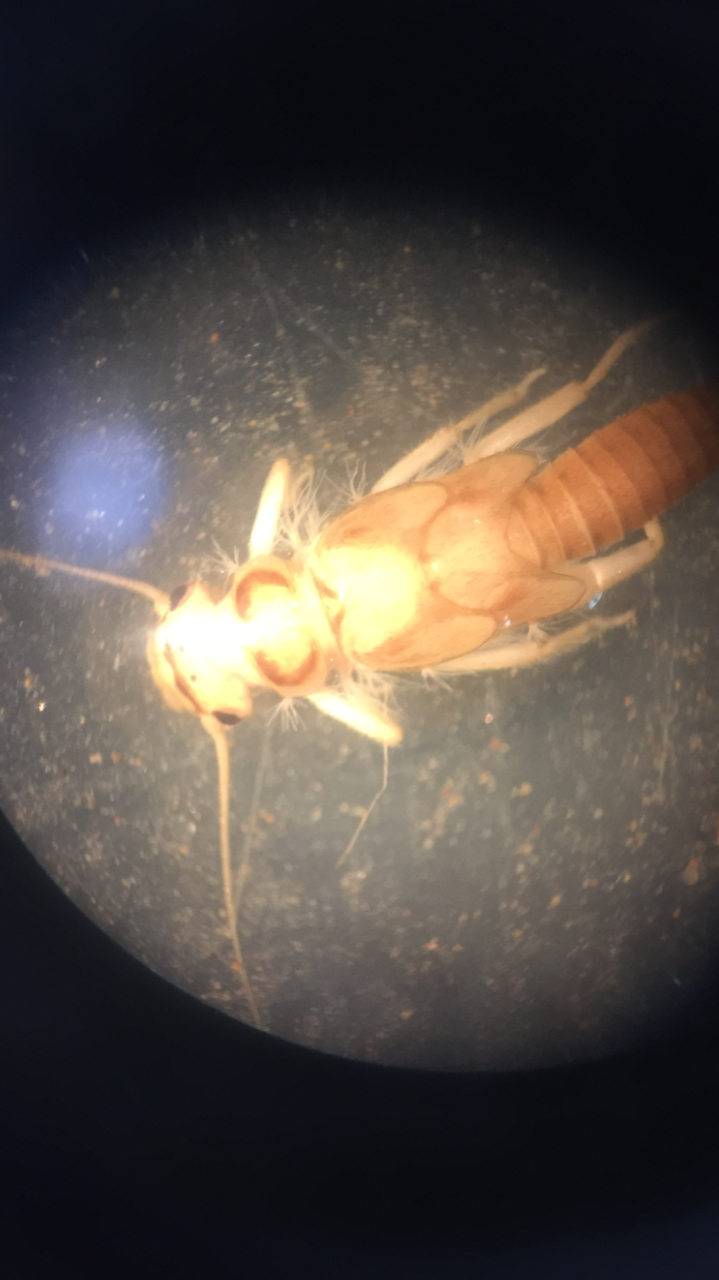 Today’s Activity
Today you (students) will be at 3 different stations for 10 minutes each.
Virtual Reality/ Habitat Assessment
Macroinvertebrate Identification
Water Chemistry

At each station be sure to record information that would be helpful in determining which stream is higher quality.

Be sure to remember what parameters and features are important to record at each station!
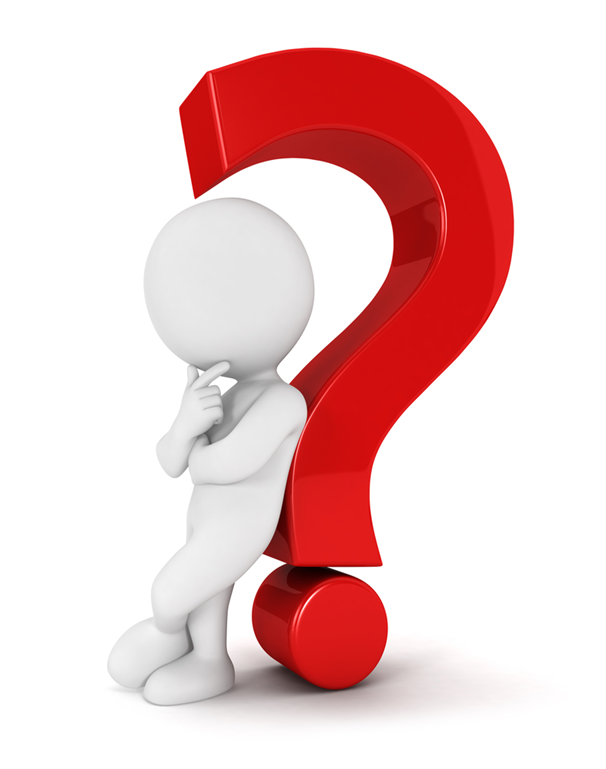 Which stream is higher quality based on observations?
Special Thanks To:
Appalachian Watershed Research Group
The Voinovich School of Leadership & Public Affairs
Ohio University 
AEP Foundation
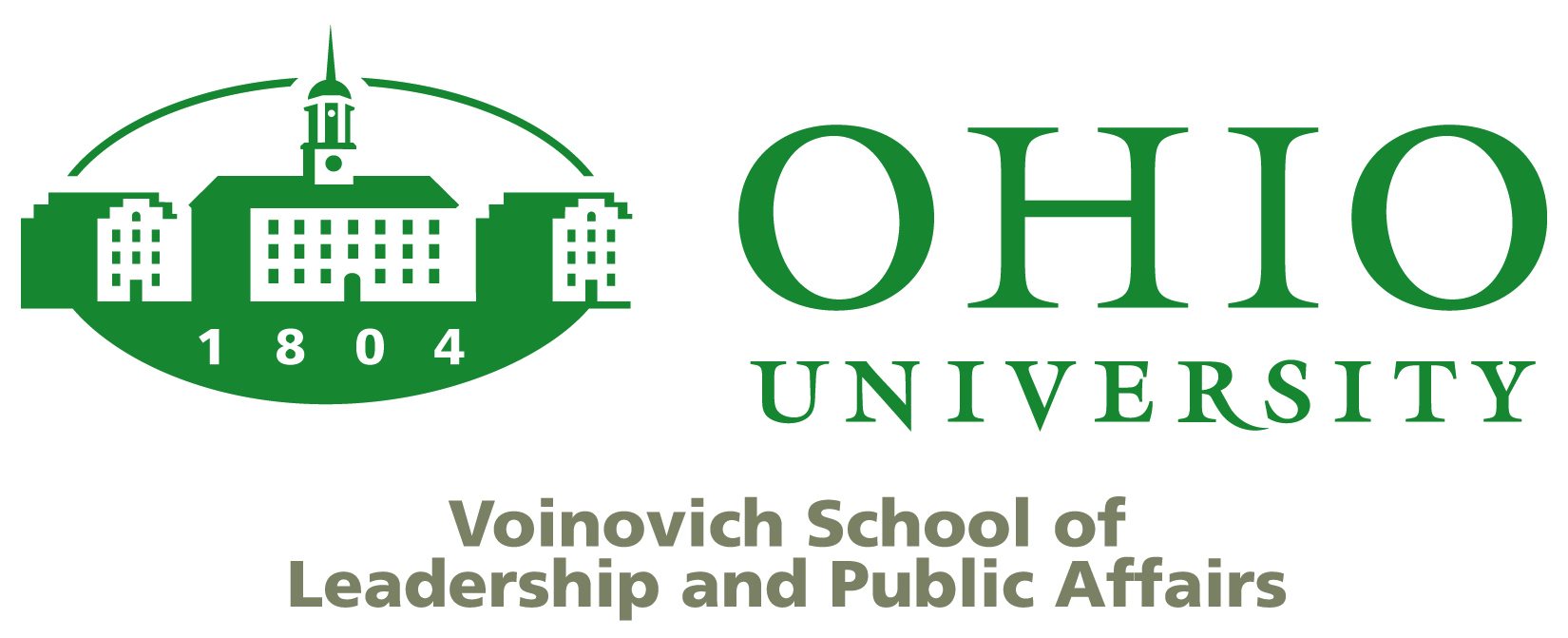 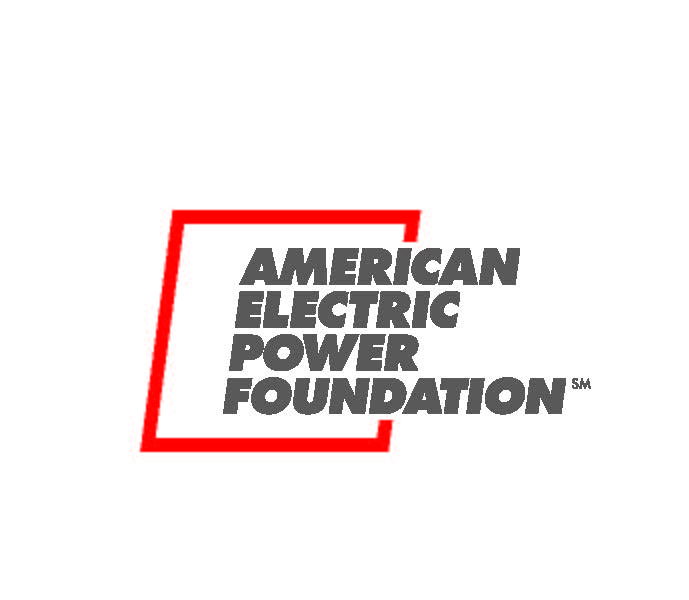